Presentación Final
Sylvia Alamo
Maribel Carrasquillo
ETEL604 DI Aplicado al Mundo Laboral
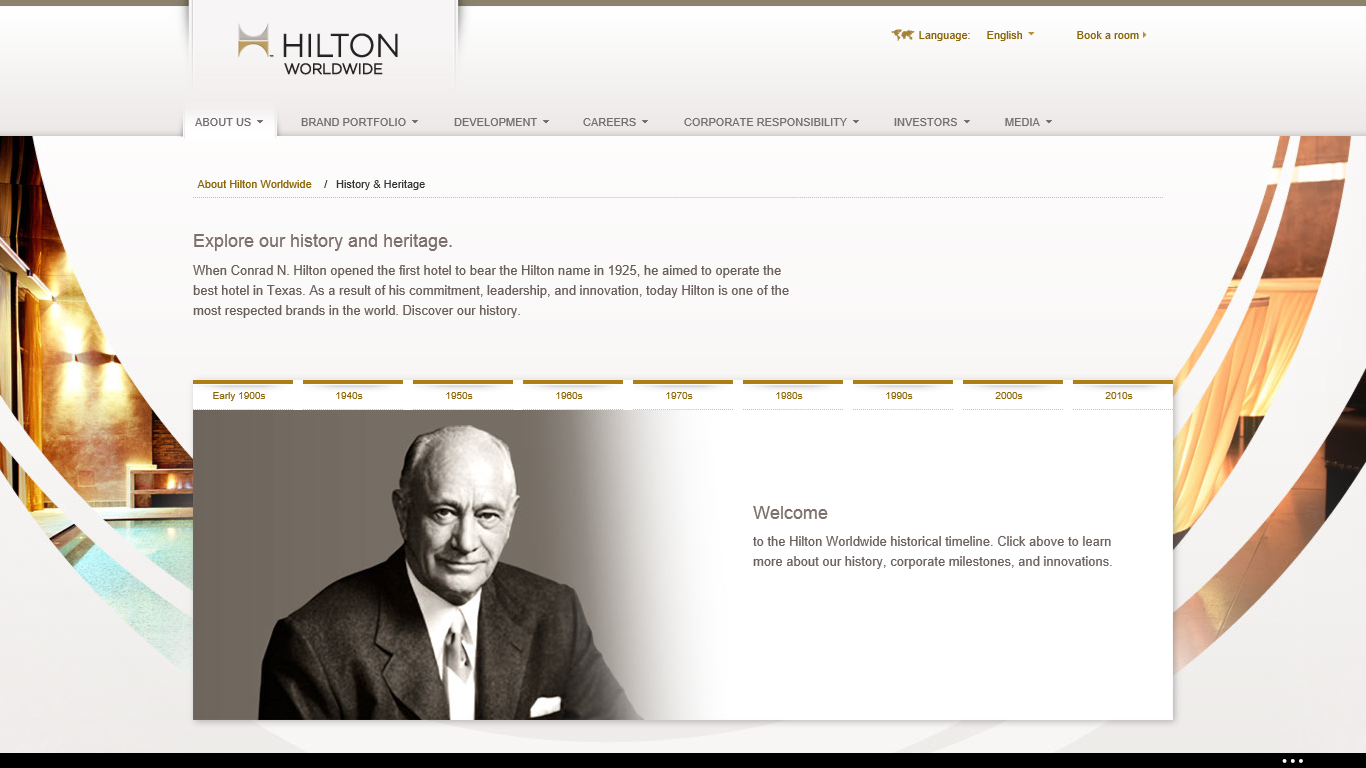 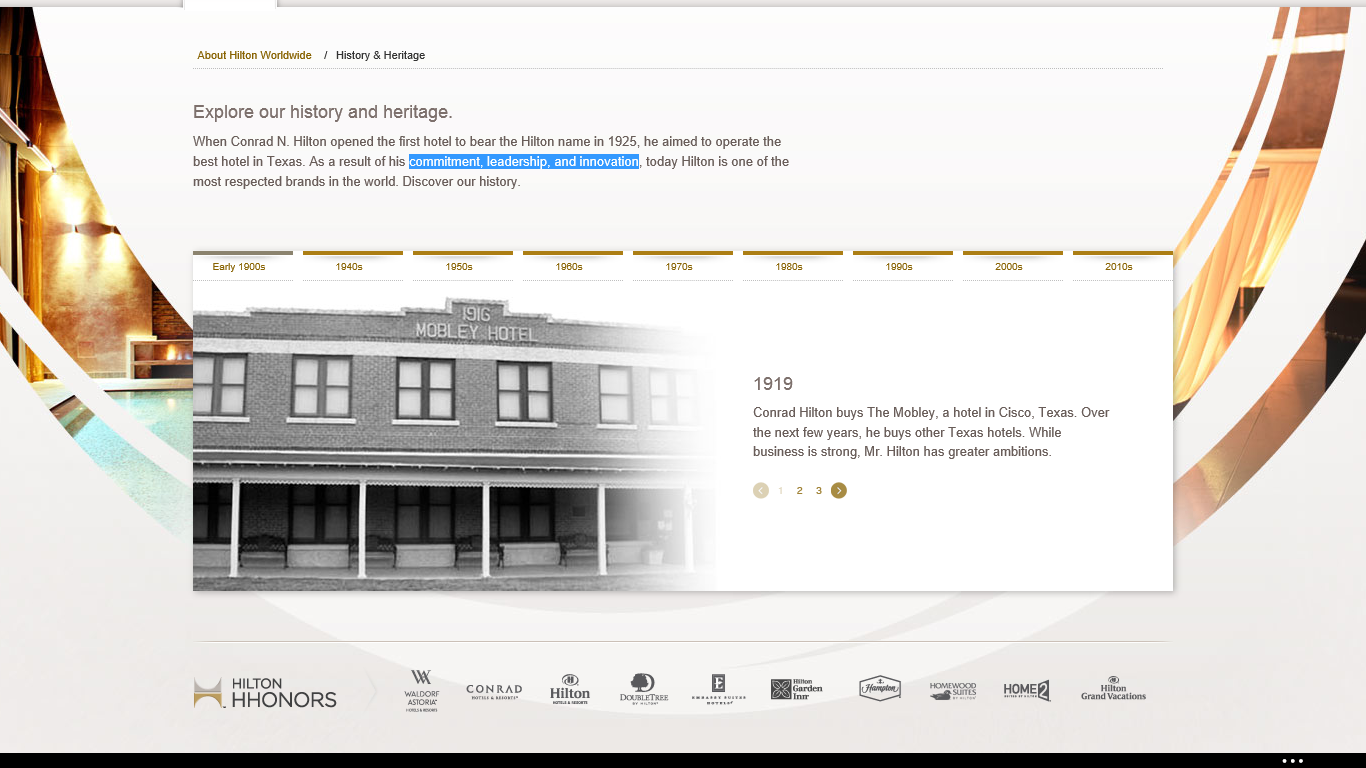 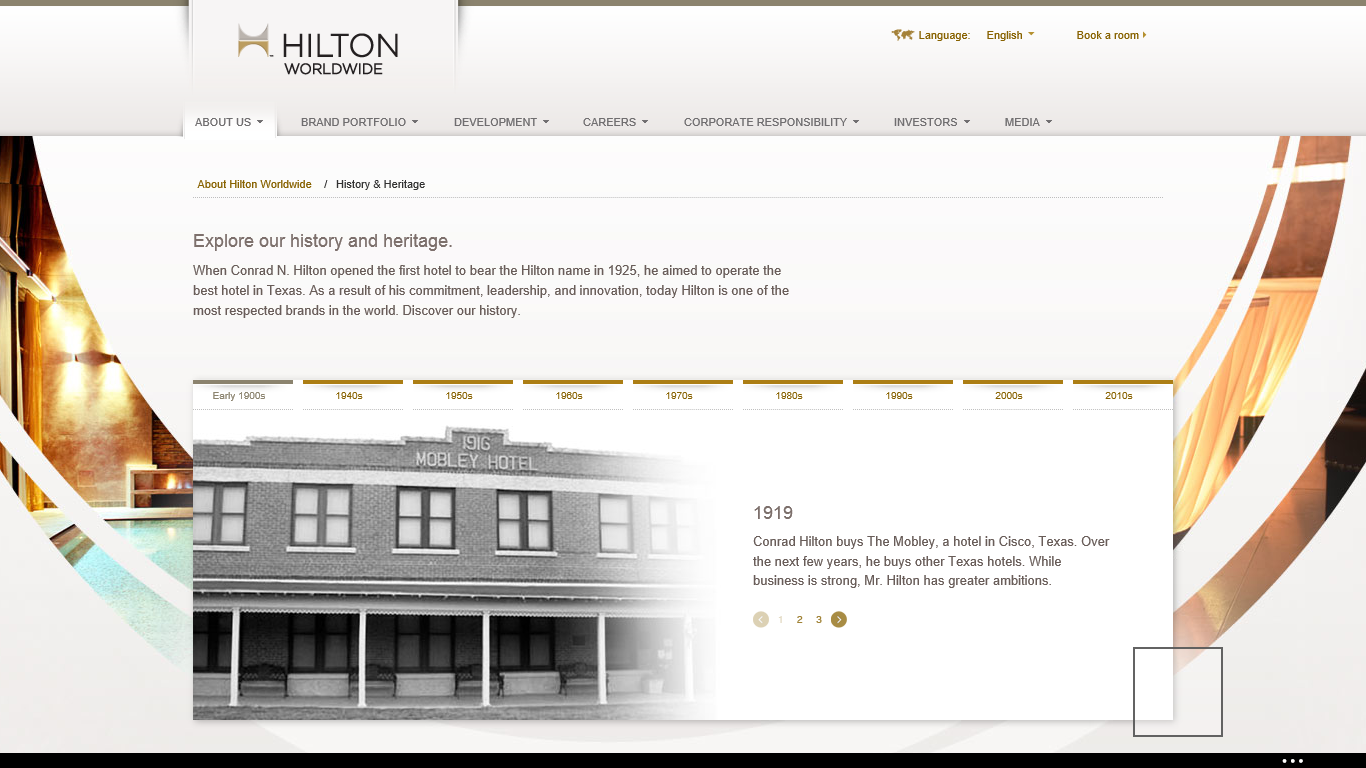 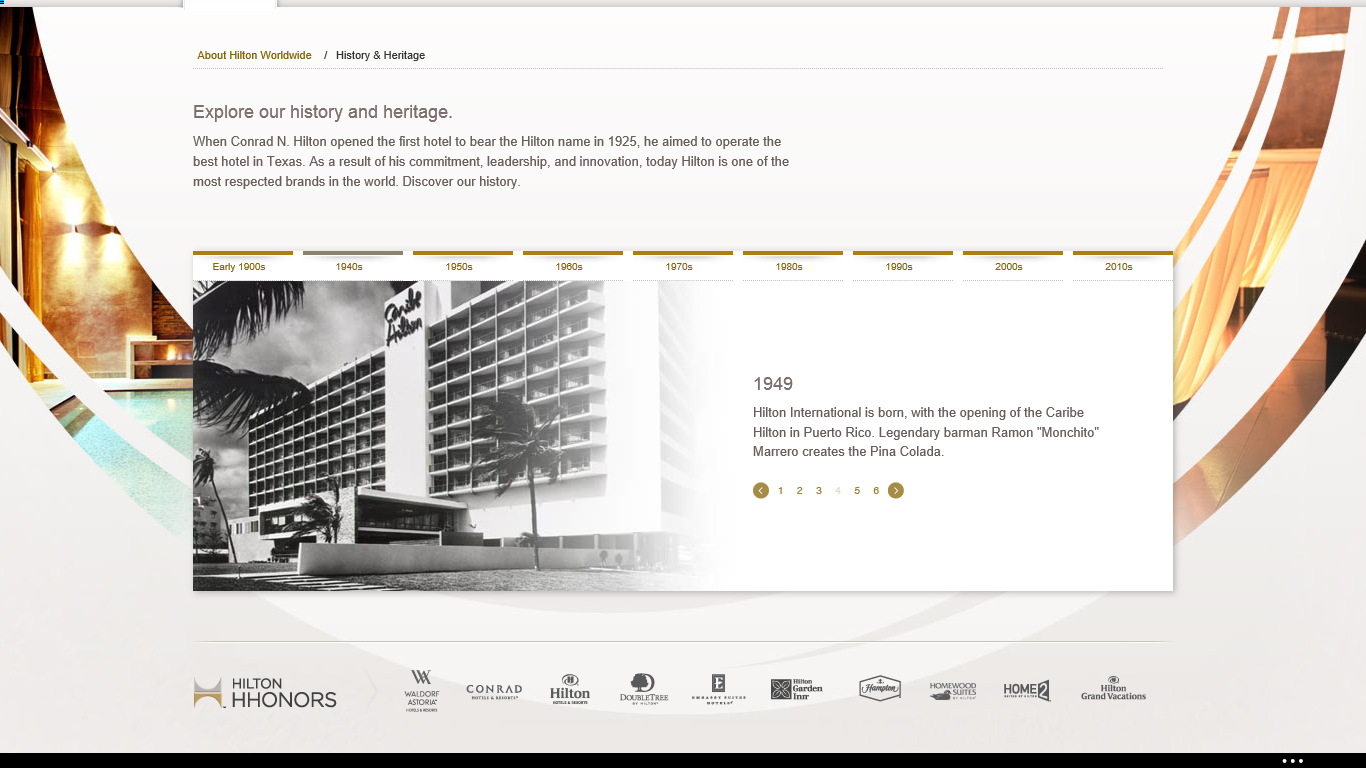 Importancia del Adiestramiento
La Inteligencia Emocional trabaja con el saber controlar las emociones lo que permite vivir con mas seguridad y confianza. Mejorar la inteligencia emocional es tener un correcto balance para enfrentar el éxito y el fracaso. Ese punto justo para ser personas serenas, sensatas y felices. 
El personal de servicio al cliente debe poseer todas estas características para ser de excelencia. Es la primera impresión del cliente antes de la estadia.
Este adiestramiento le da al personal de Hoteles CAlton las herramientas para trabajar todos los ángulos de la inteligencia emocional a nivel personal primero para luego trabajarlos y aplicarlo a lo colectivo en su entorno laboral y su desempeño.
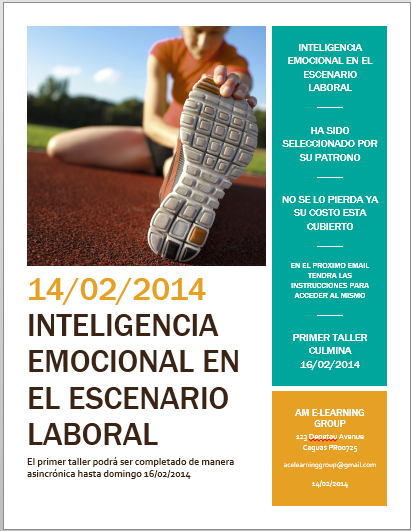 Atributos
Atributos
Fácil Manejo
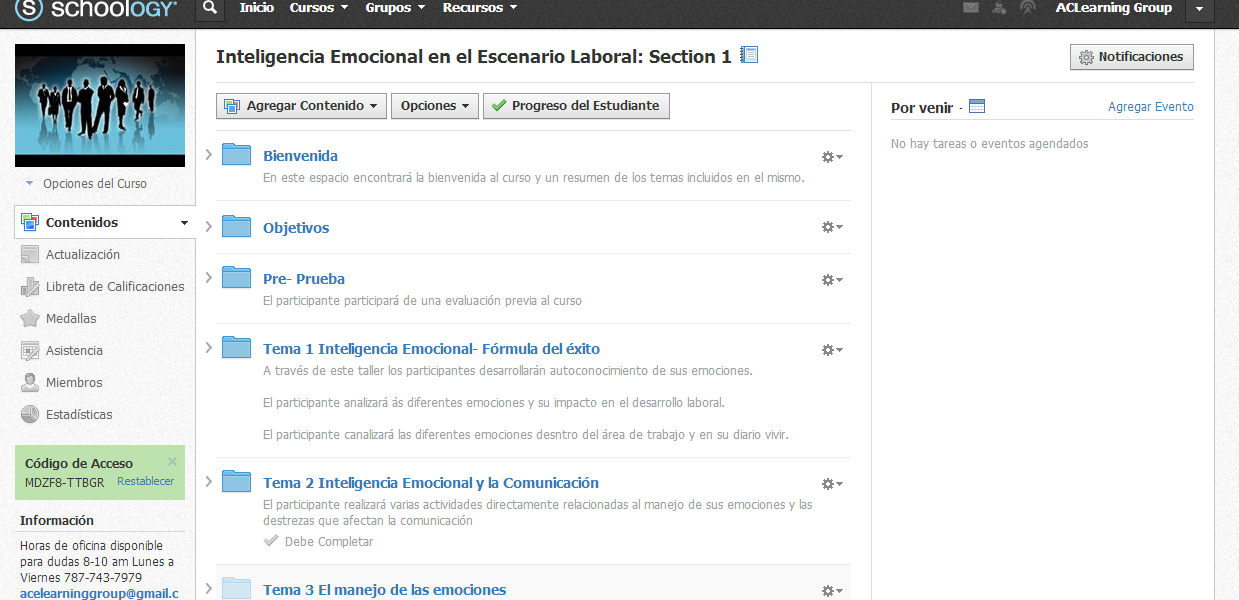 [Speaker Notes: Se escogió la plataforma schoology]
Atributos
Permite subir archivos, enlaces, videos
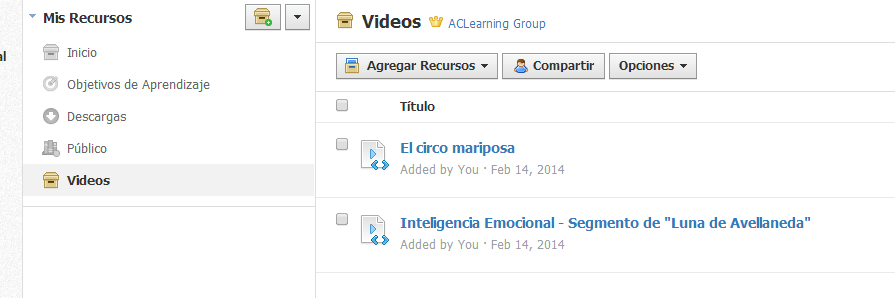 Atributos
Permite Organizar en
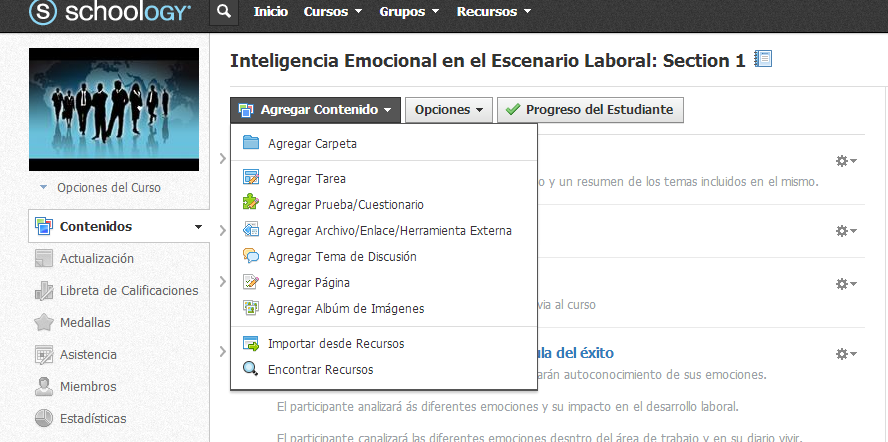 Atributos
Área para que el estudiante suba documentos
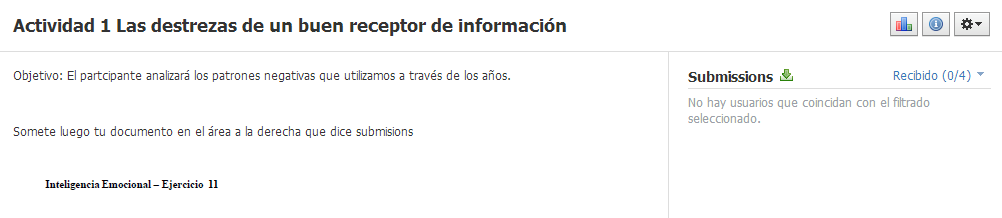 Atributos
Documentos en Google Drive
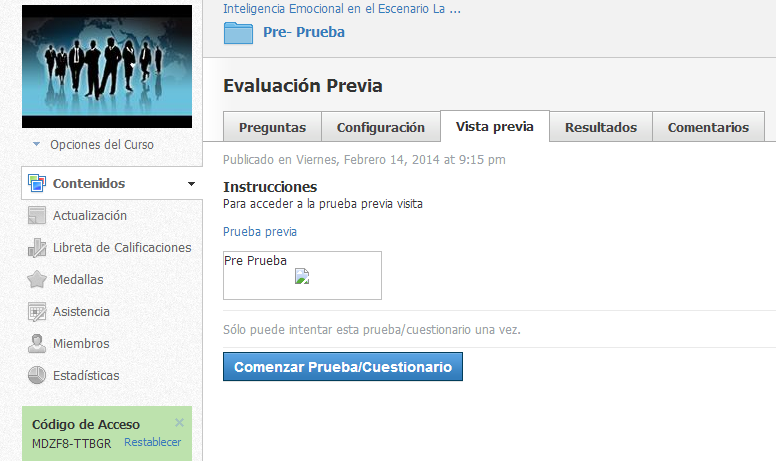 Recomendaciones Mara Soto
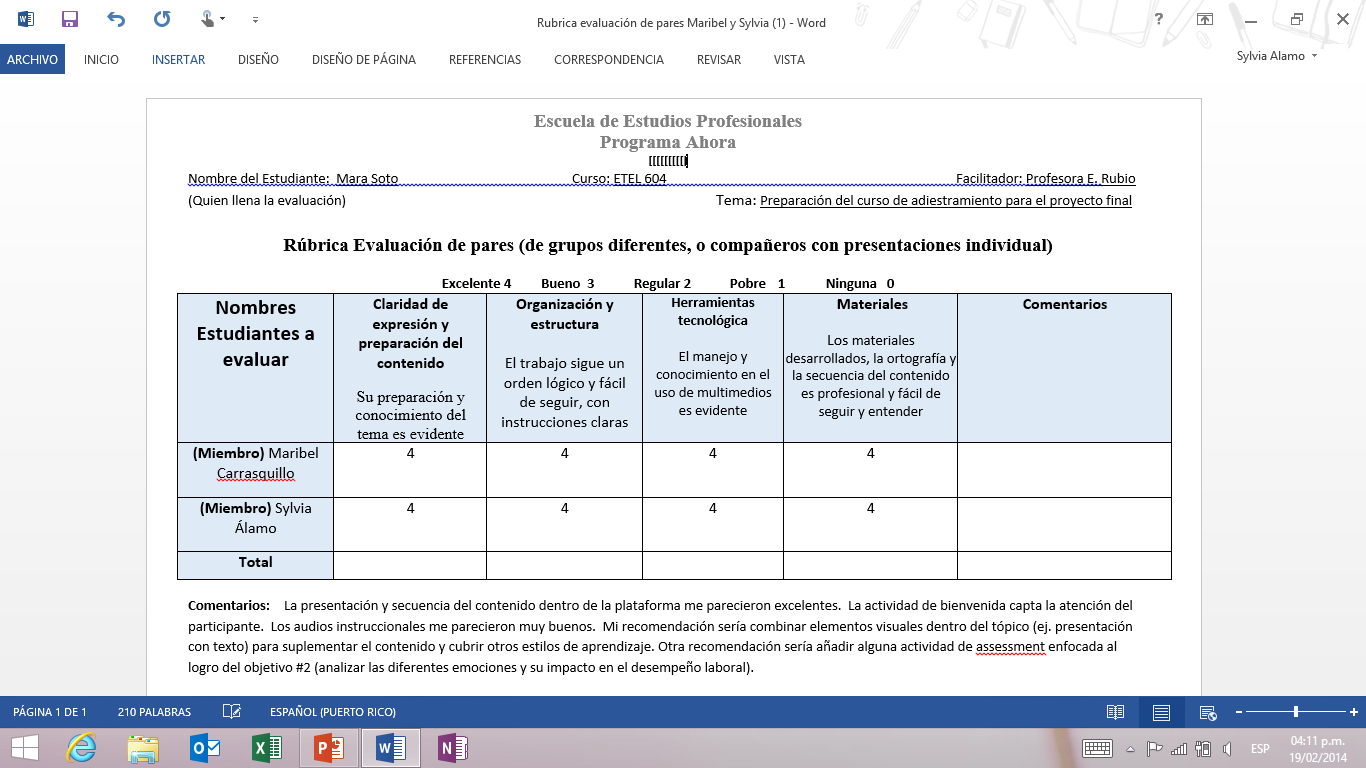 Recomendaciones Jennifer Orengo
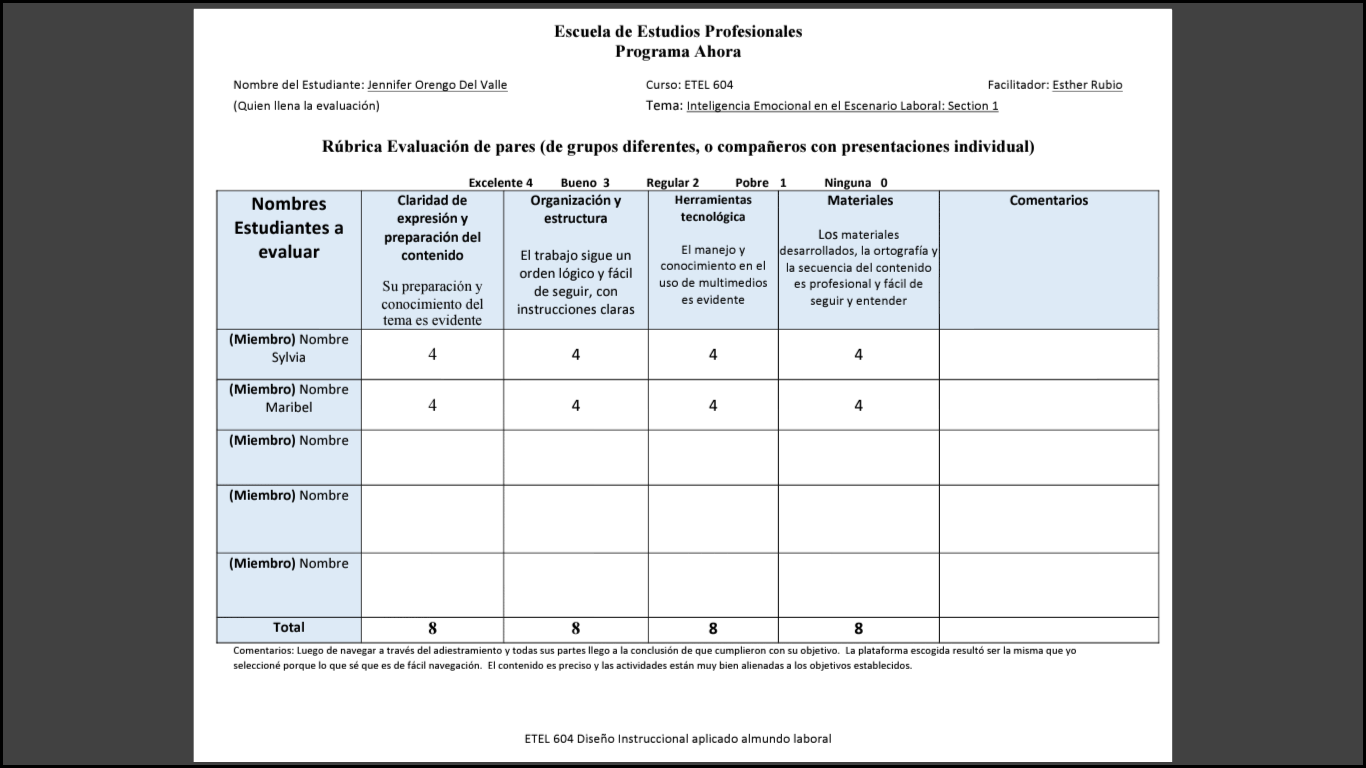 Recomendaciones Mayra
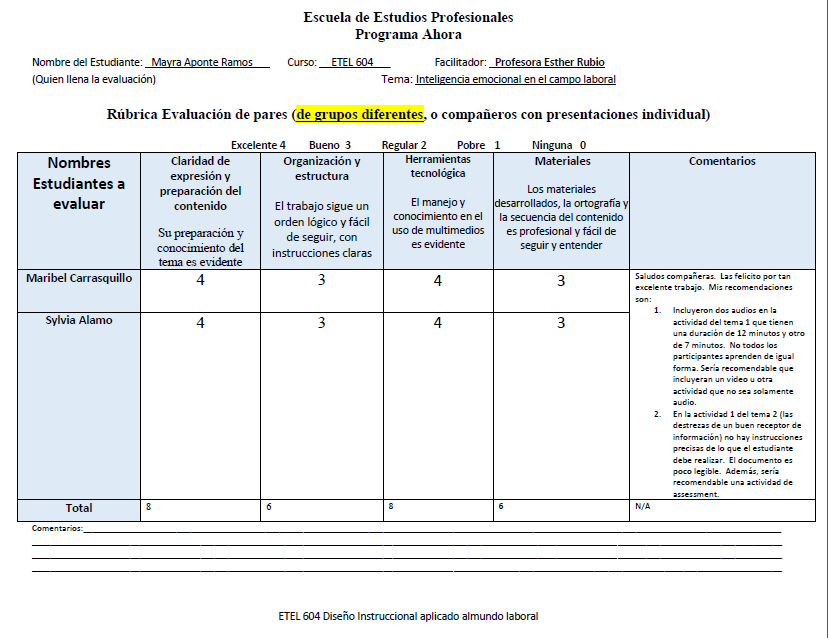 Nuestra Experiencia